Тема 16:РОЗВИТОК ПІДПРИЄМСТВА:СУЧАСНІ МОДЕЛІ, ТРАНСФОРМАЦІЯ ТА РЕСТРУКТУРИЗАЦІЯ
Викладач Костіна Т.Ю.
План
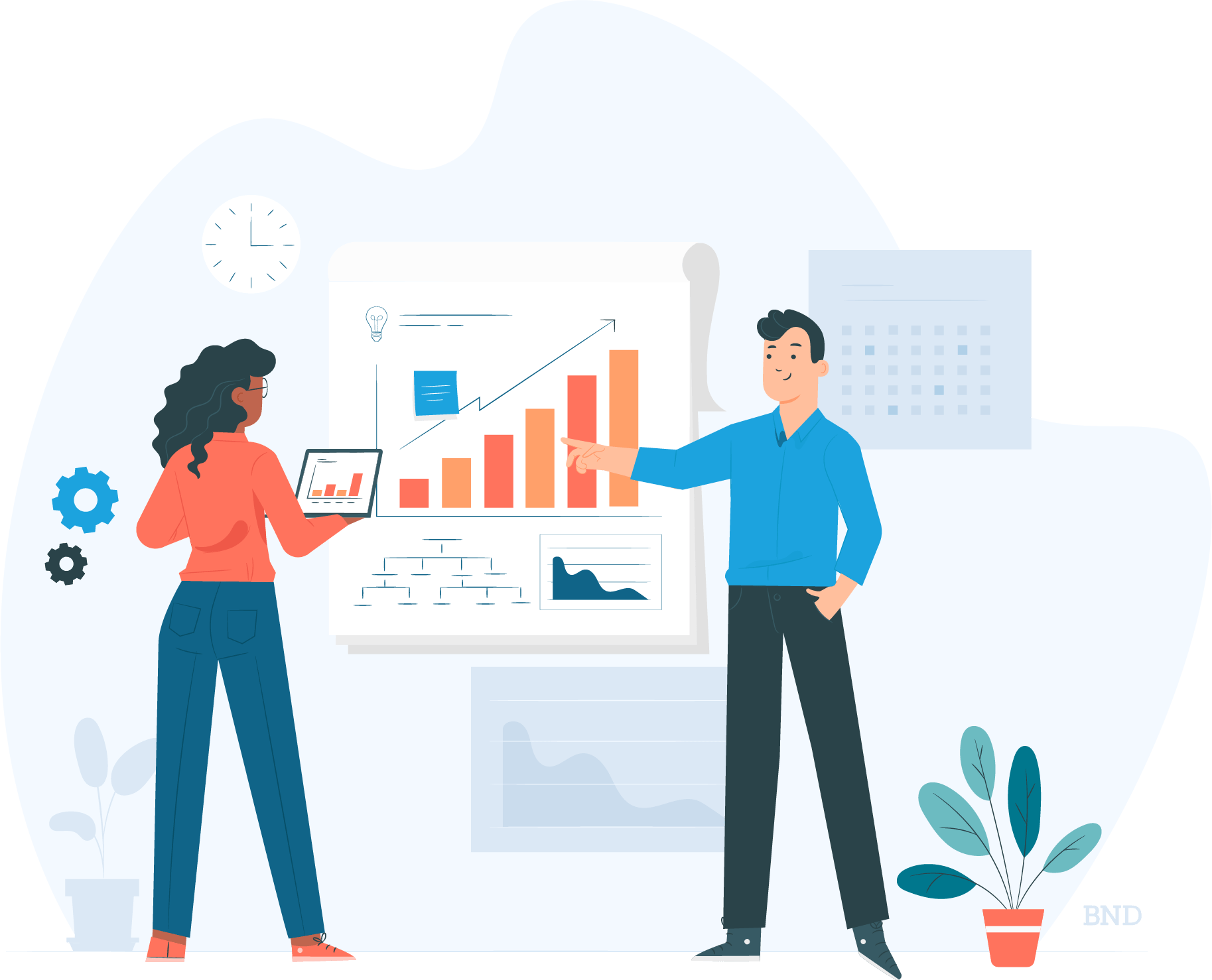 1.Бізнес-процеси підприємства: сутність, структура і характеристика.
2.Моделювання бізнес-процесів підприємства.
3.Реінжиніринг в системі підвищення конкурентоспроможності підприємства.
4.Бенчмаркінг як інструмент поліпшення практики ведення бізнесу.
5.Система виживання підприємства в ринкових умовах.
6.Реструктуризація підприємства: види, форми і механізм здійснення.
1.Бізнес-процеси підприємства: сутність, структура і характеристика
Бізнес-процес - це сукупність різних видів діяльності, в рамках якої «на вході» використовуються певні види ресурсів, а в результаті цієї діяльності «на виході» створюється продукт, який має цінність для споживача
Бізнес-процеси класифікуються за різними ознаками:
Основним бізнес-процесом є такий, який створює додану вартість, тобто орієнтований на виробництво продукції або надання послуг, які мають цінність для споживача.
Допоміжним є бізнес-процес, який не створює доданої вартості, але необхідний для функціонування інших процесів, наприклад, управління персоналом, управління інфраструктурою підприємства, логістикою, юридичний супровід та ін.
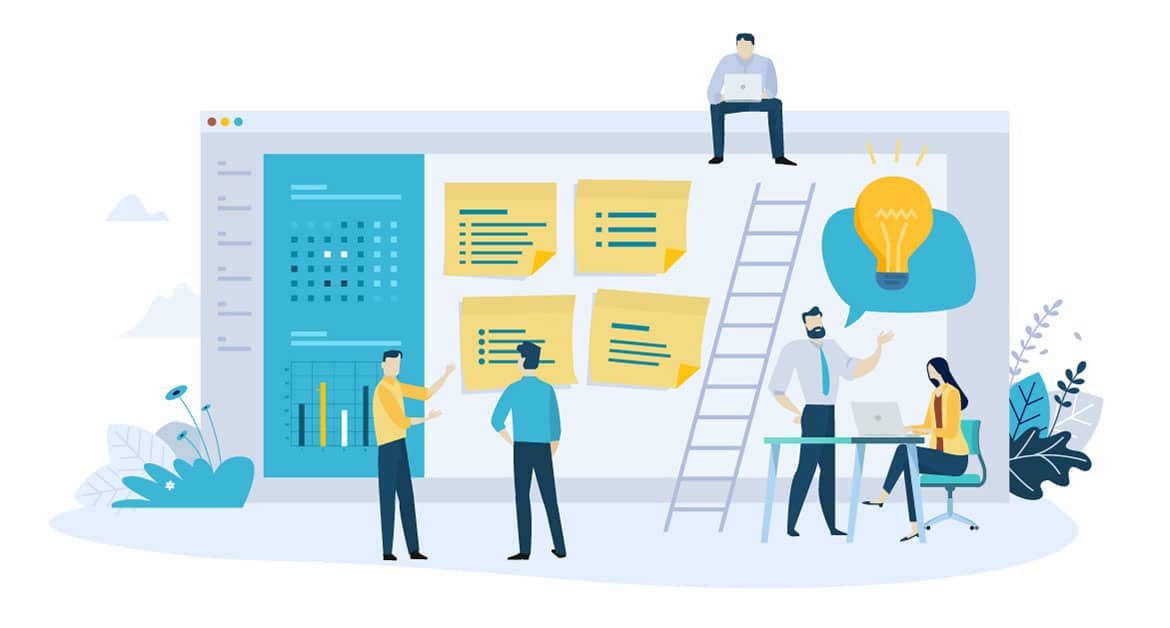 Класифікація бізнес процесів
У процесному підході до управління підприємством учасниками і виконавцями ключових ролей є:
Власник процесу - повністю знає бізнес-процес, відповідає за його хід та результат в цілому, вимірює ефективність і вдосконалює сам бізнес- процес;
Керівник бізнес-процесу (лідер команди), в обов’язки якого входить керівництво нею;
комунікатор - веде разом з керівником підготовку нарад, бере в них участь, аналізує їх підсумки, робить висновки, допомагає формувати рішення тощо;
зовнішній консультант - має незалежний погляд на проблеми менеджерів підприємства, володіє знаннями, навичками і методиками у певній галузі, а також виступає в ролі експерта;
виконавець (учасник команди) зайнятий виконанням певних функцій бізнес-процесу;
клієнт - зовнішній або внутрішній суб’єкт (підприємство, організація, цех, підрозділ та ін.), який зацікавлений у «виходах» бізнес-процесу (продукції, послугах).
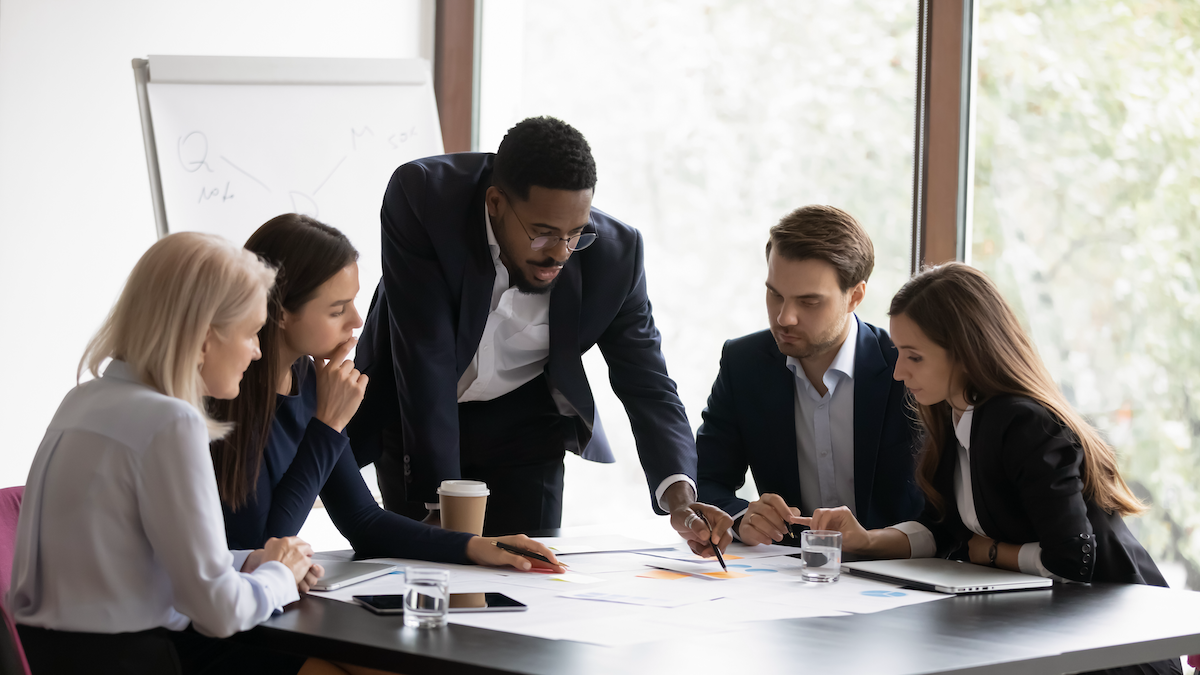 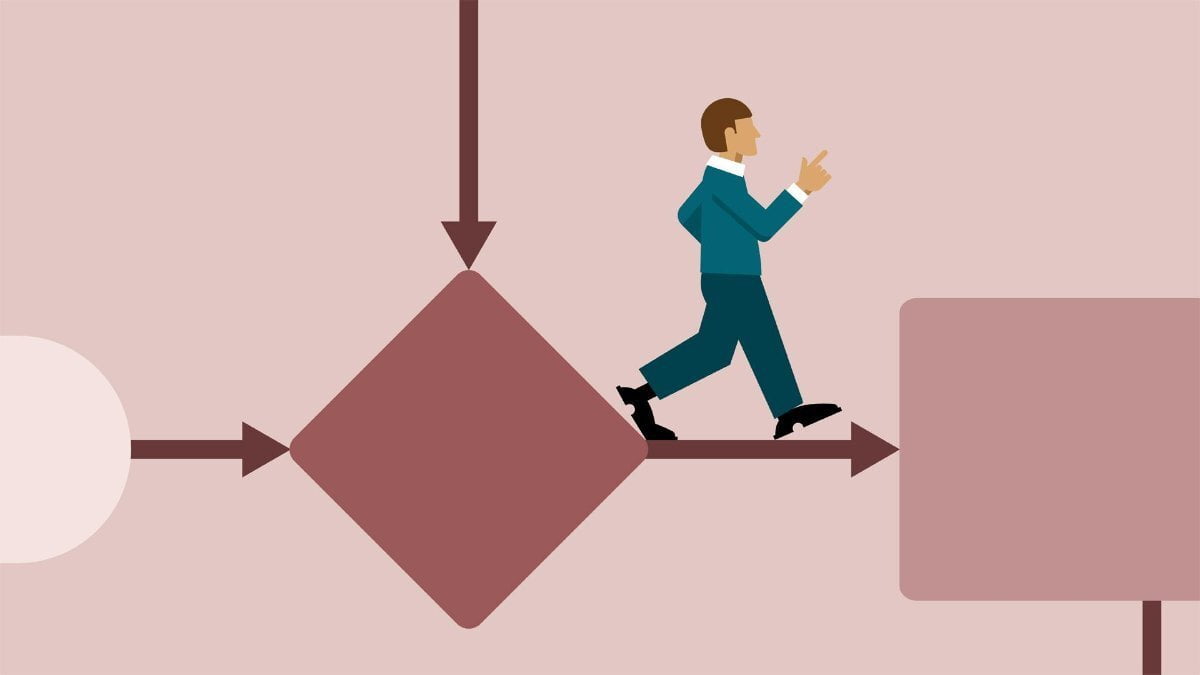 2.Моделювання бізнес-процесів підприємства
Моделювання бізнес-процесів є засобом пошуку шляхів оптимізації діяльності підприємства, прогнозування та мінімізації ризиків, які виникають на різних етапах реорганізації підприємства
Мета моделювання бізнес-процесів:
створити реальну картину функціонування підприємства і процесів, які відбуваються у ньому;
виявити поточні проблеми підприємства та можливості їх вирішення;
створити    базу    для    забезпечення    стійкого    функціонування    і    розвитку підприємства
Створити модель
бізнес-процесу означає:
3.Реінжиніринг в системі підвищення конкурентоспроможності підприємства
Реінжиніринг - це фундаментальне переосмислення і перебудова бізнес-процесів підприємства для досягнення ним істотного, стрибкоподібного поліпшення якості функціонування та забезпечення конкурентоспроможності
Реінжиніринг бізнесу - це масштабний проект, який реалізується згори донизу по організаційній структурі. Він дає можливість радикально оновити технологію бізнес-процесів та отримати цілком нові результати бізнесової діяльності.
Мета реінжинірингу - забезпечення виживання підприємства в екстремальній ситуації, суттєве прискорення його реакцій на зміни у ринковому середовищі, насамперед, у вимогах споживачів, підвищення конкурентоспроможності підприємства
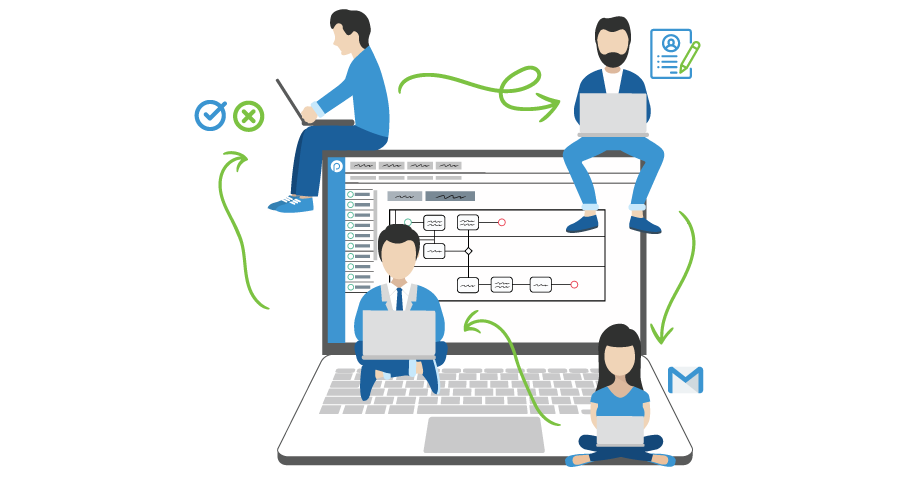